Lesson 3 American Government
A: Principles of American Democracy

Questions: 1, 3, 2, 66, 67, 5, 4, 7, 6, 10
1
Question # 1
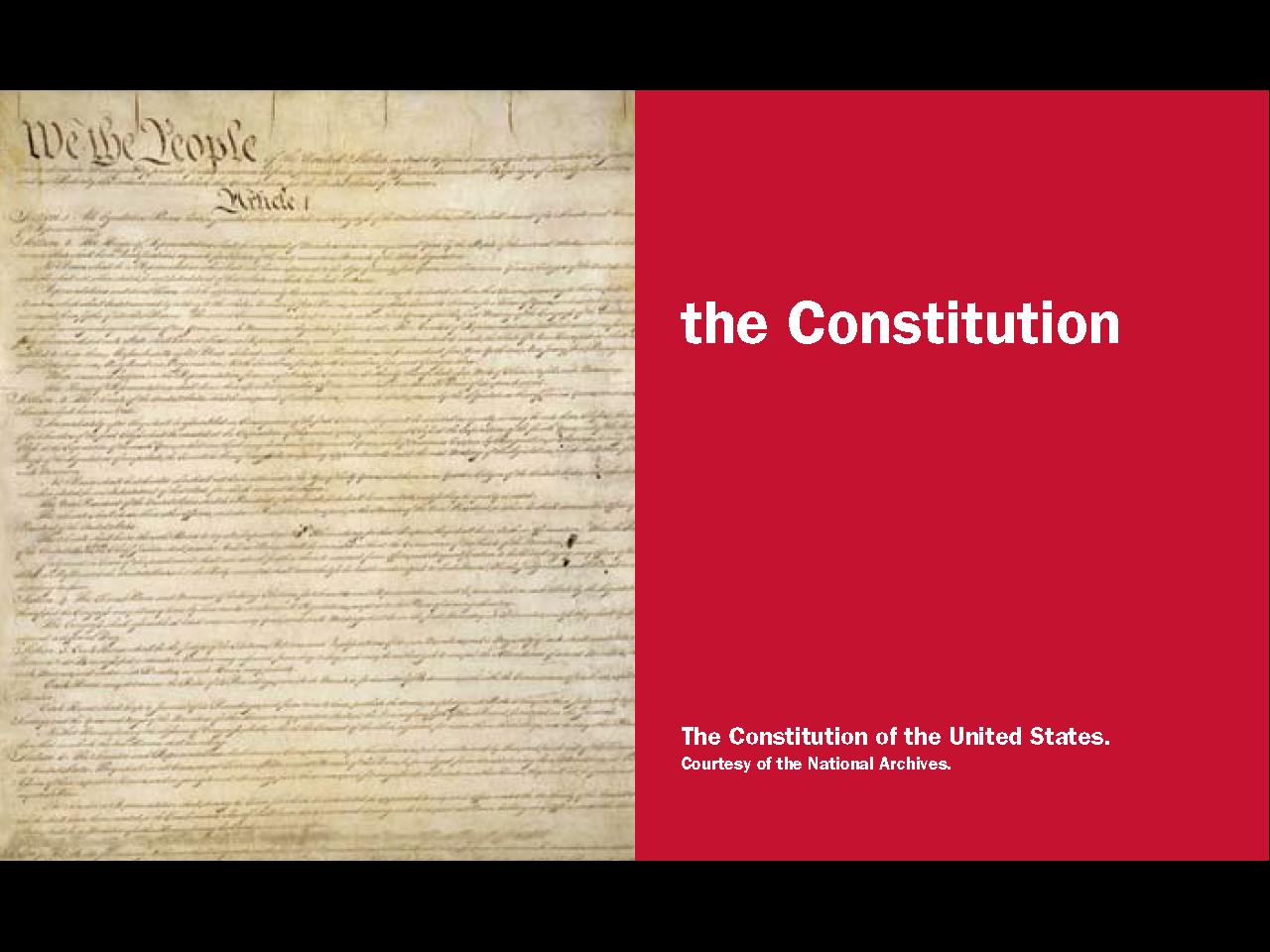 2
Question # 66
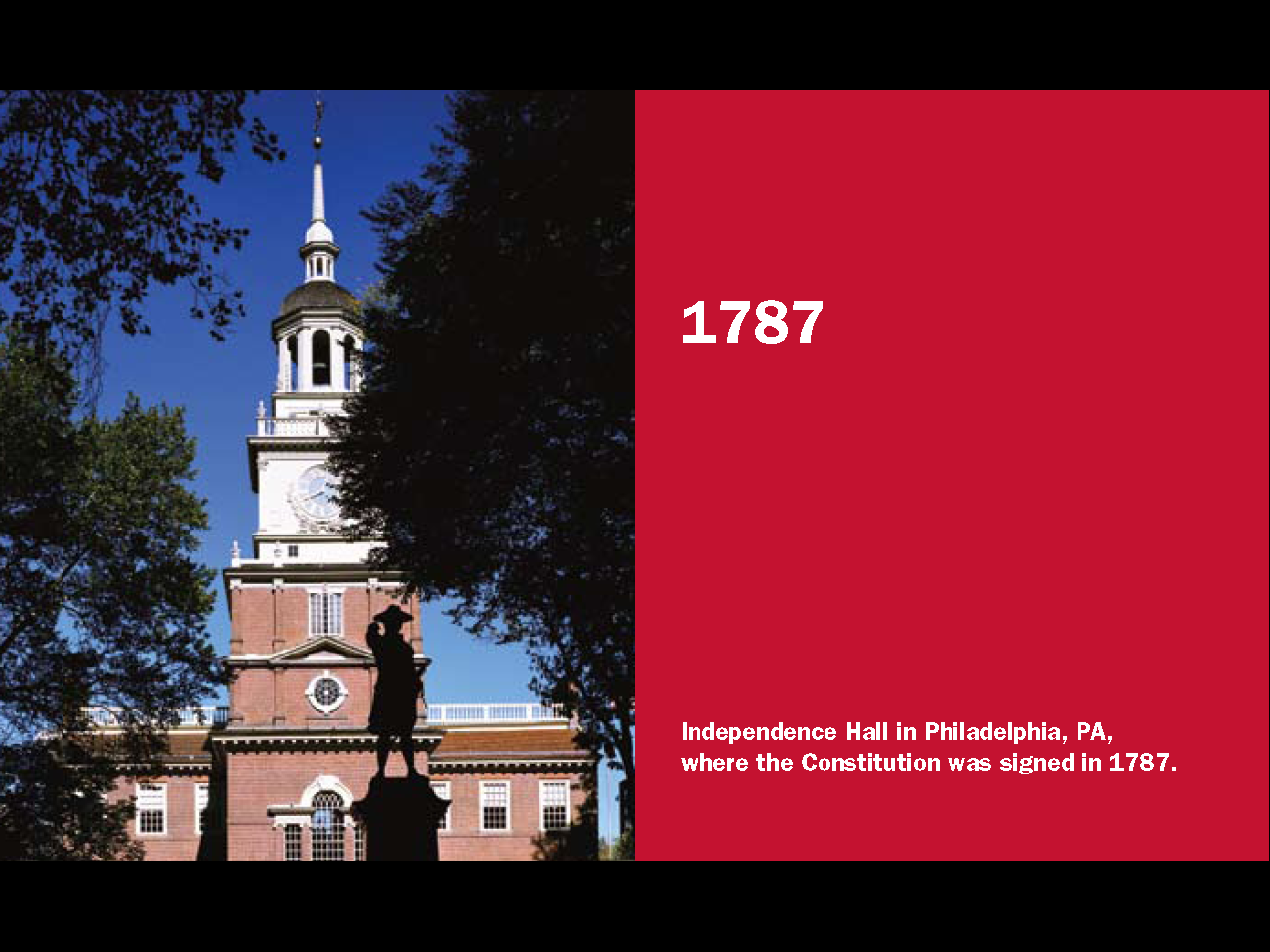 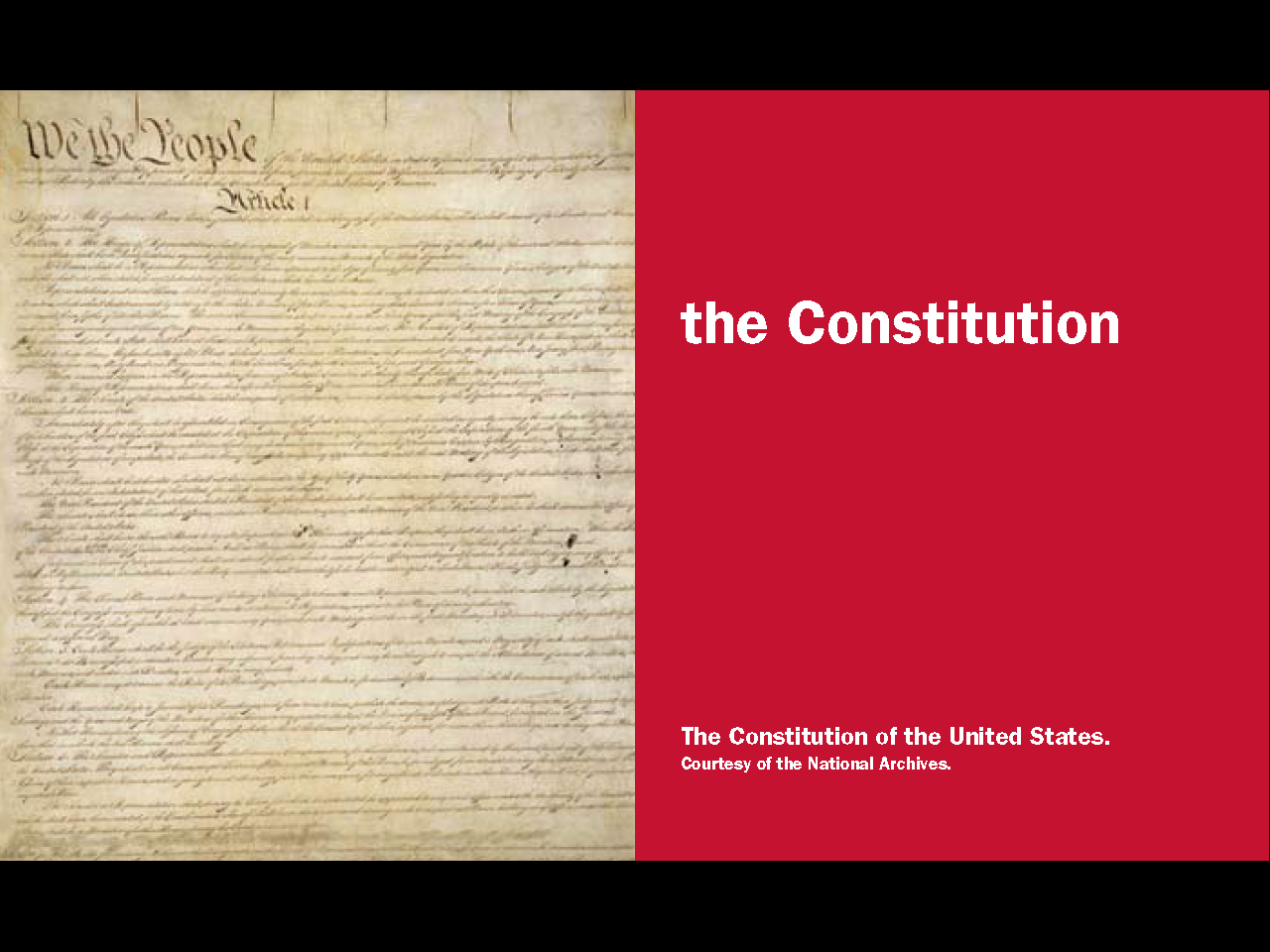 3
Question # 3
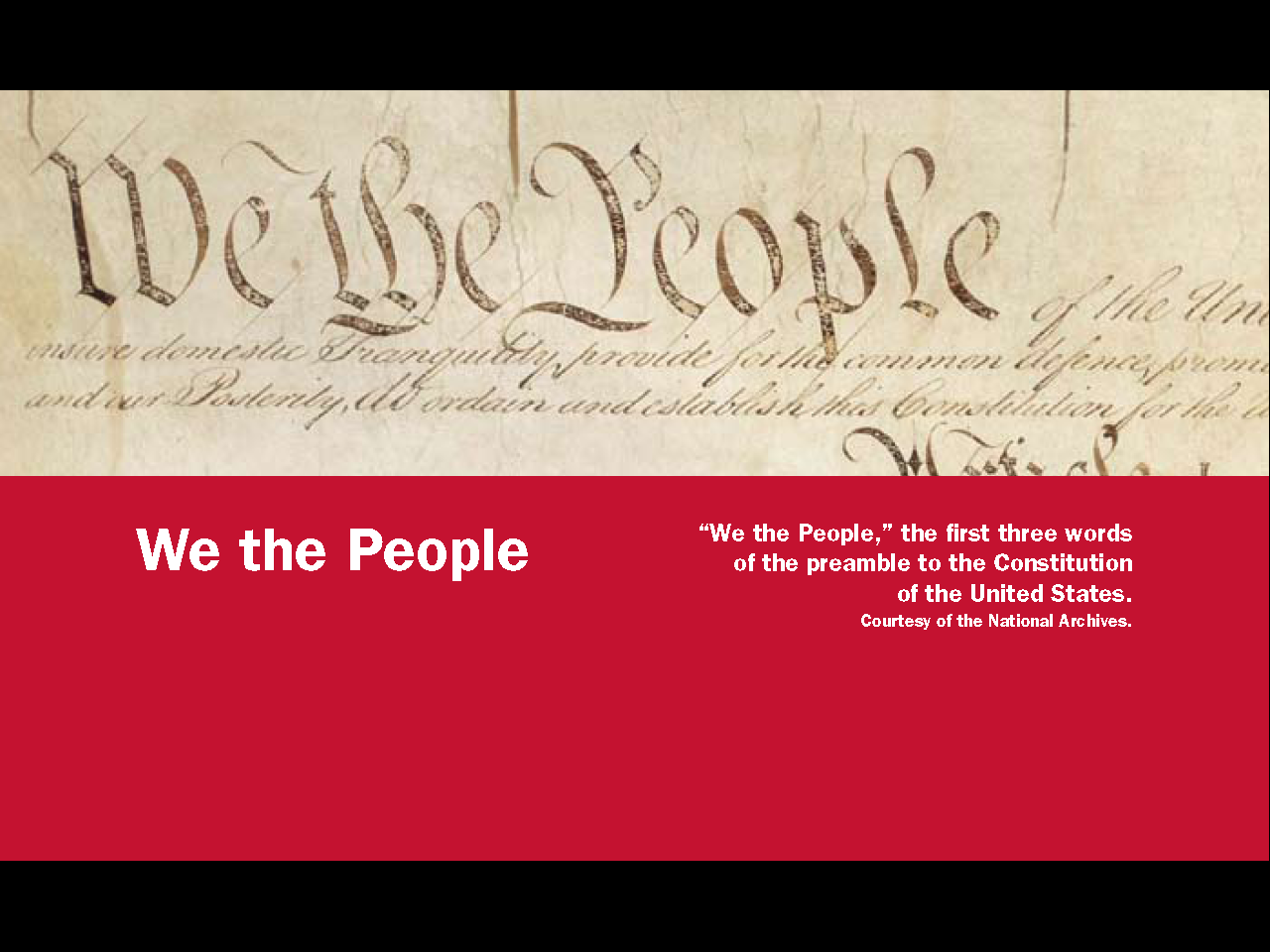 4
Question # 2
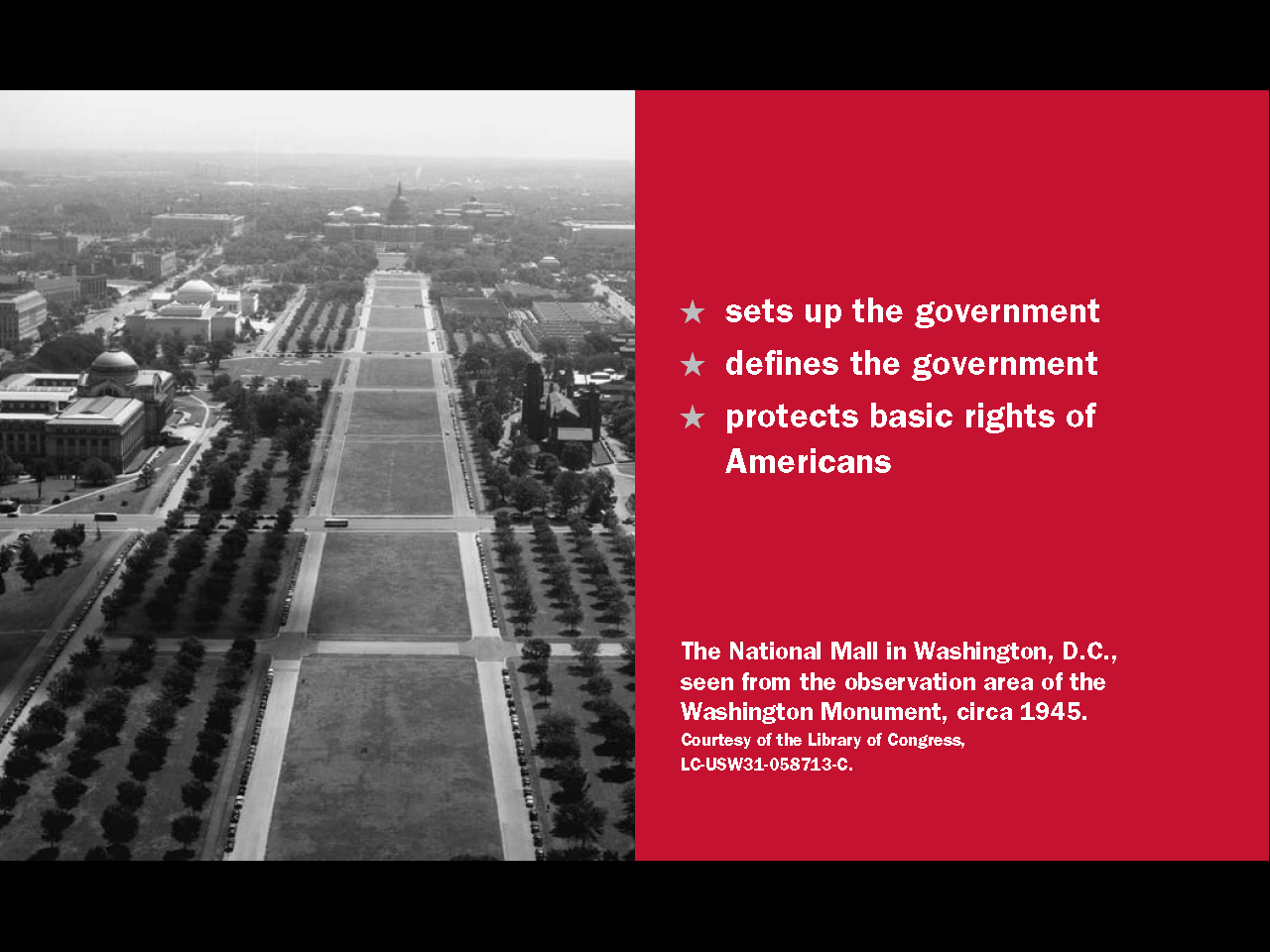 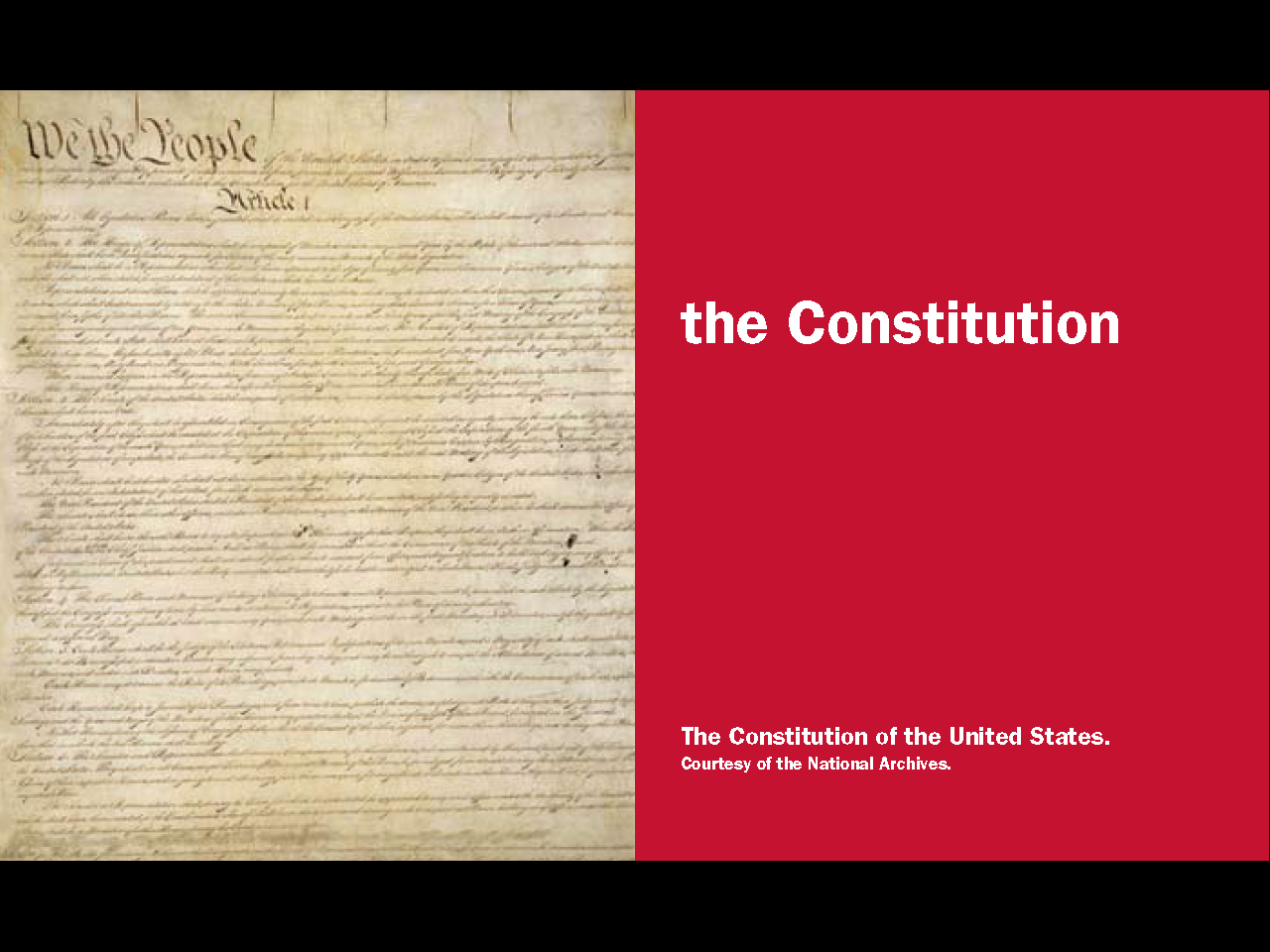 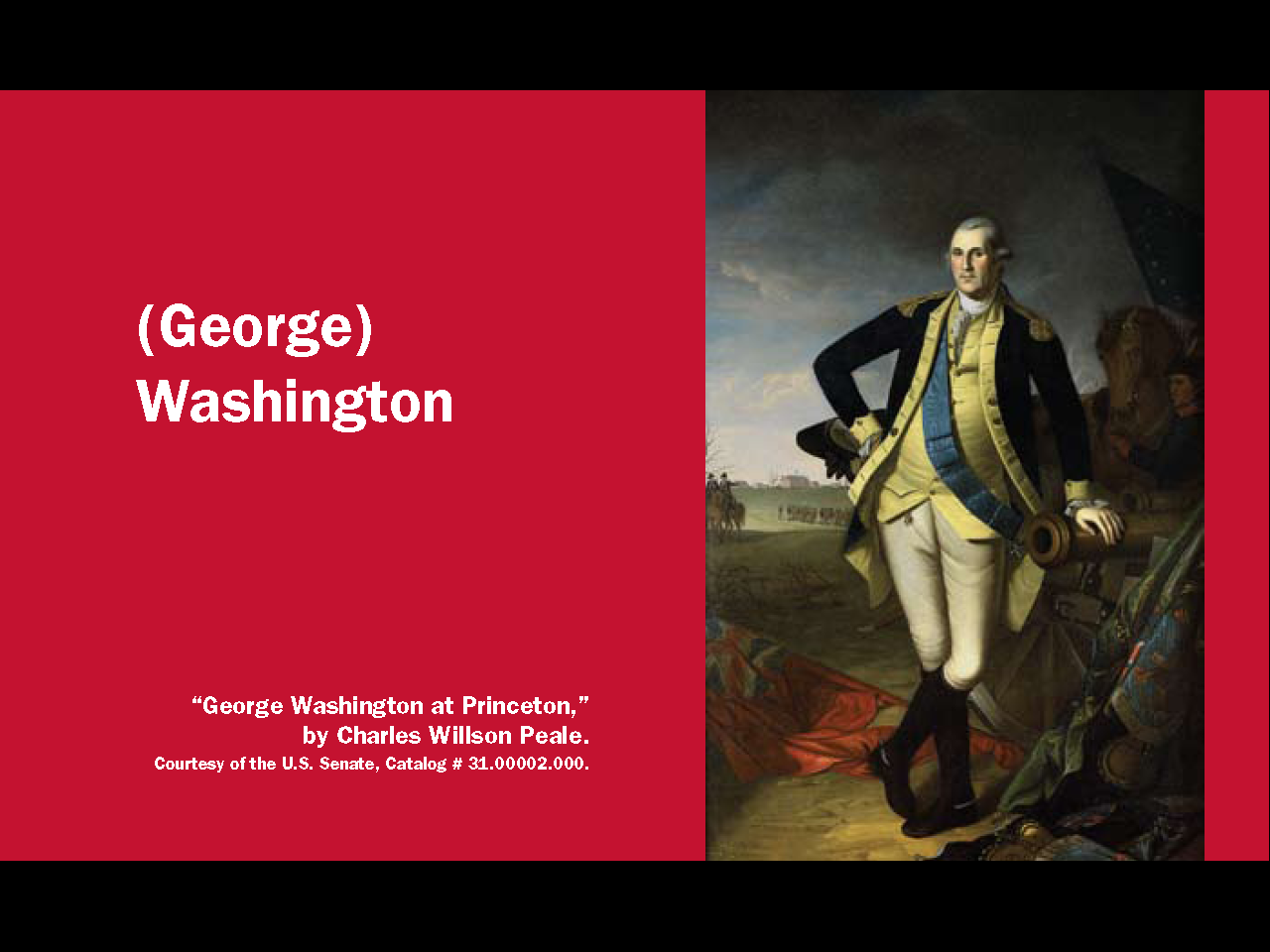 5
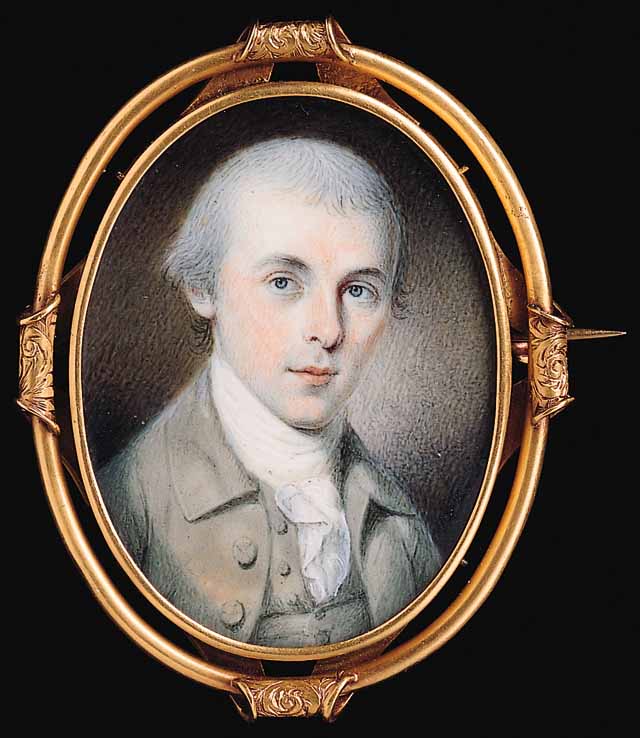 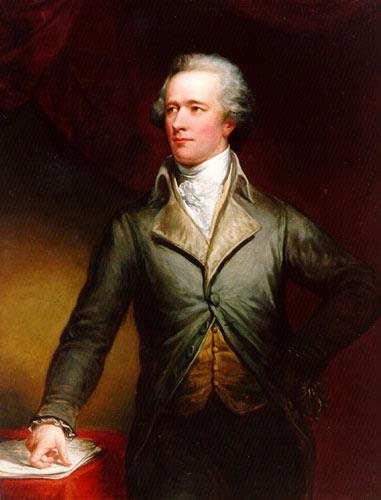 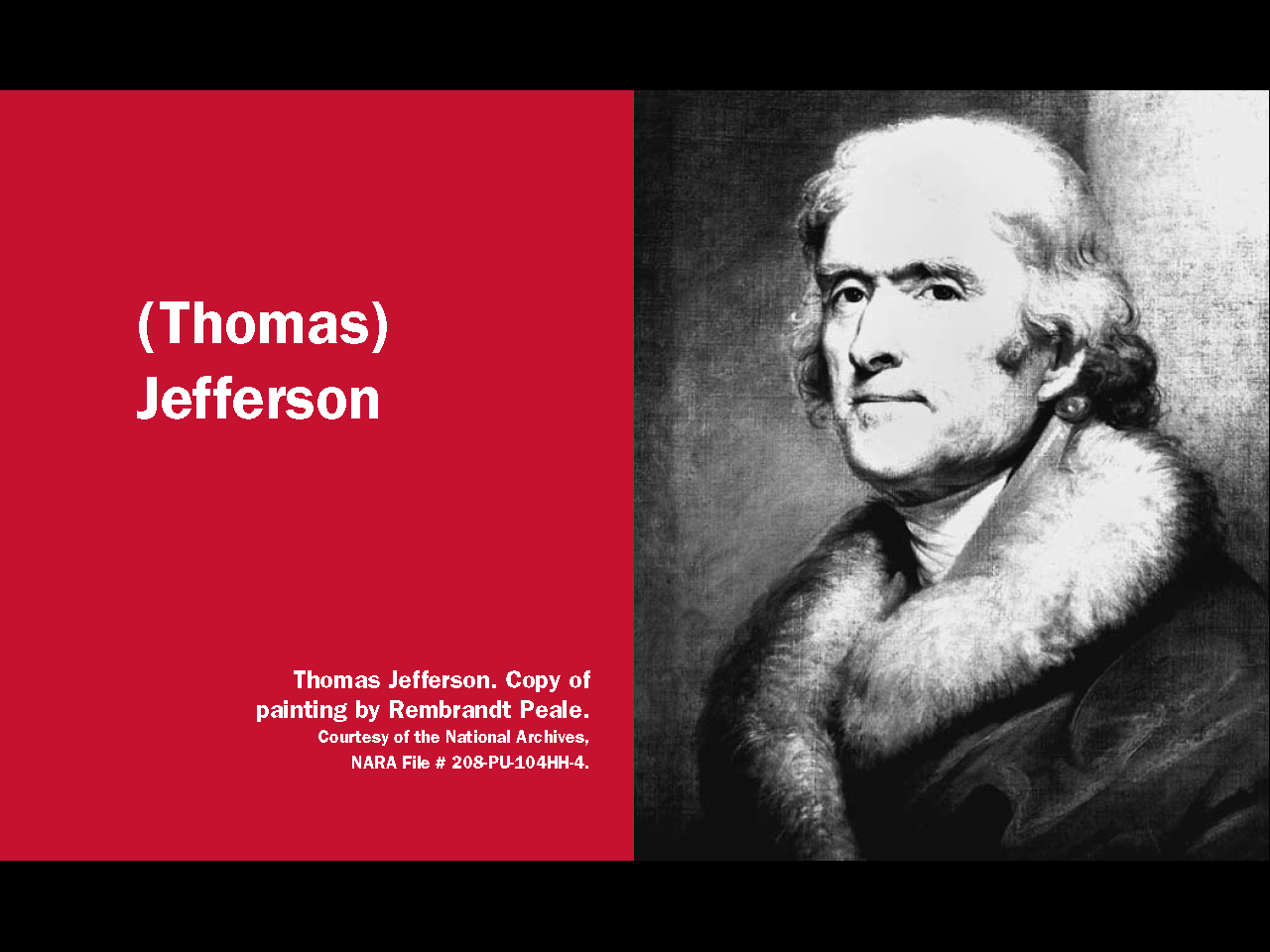 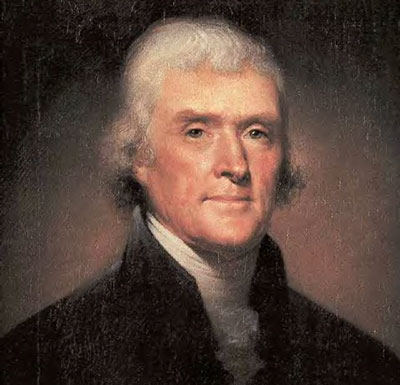 James Madison
Thomas Jefferson
6
Federalists
7
The Federalist Papers
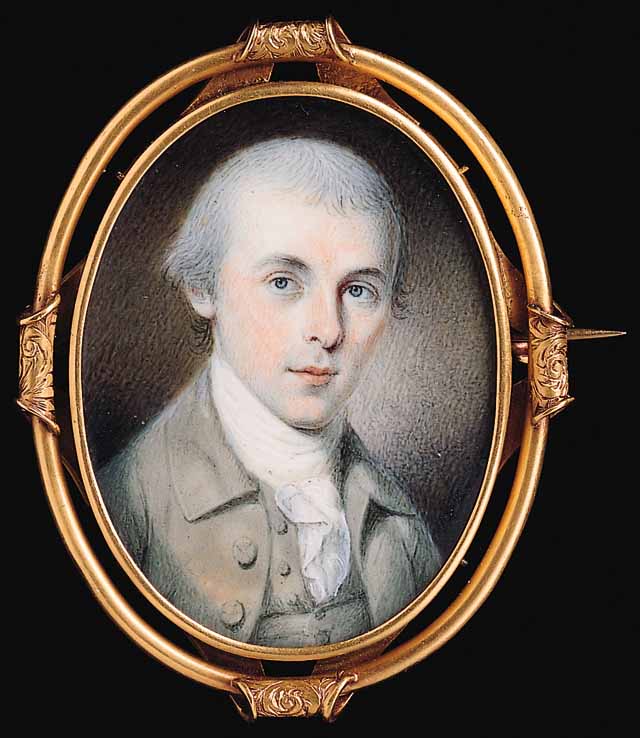 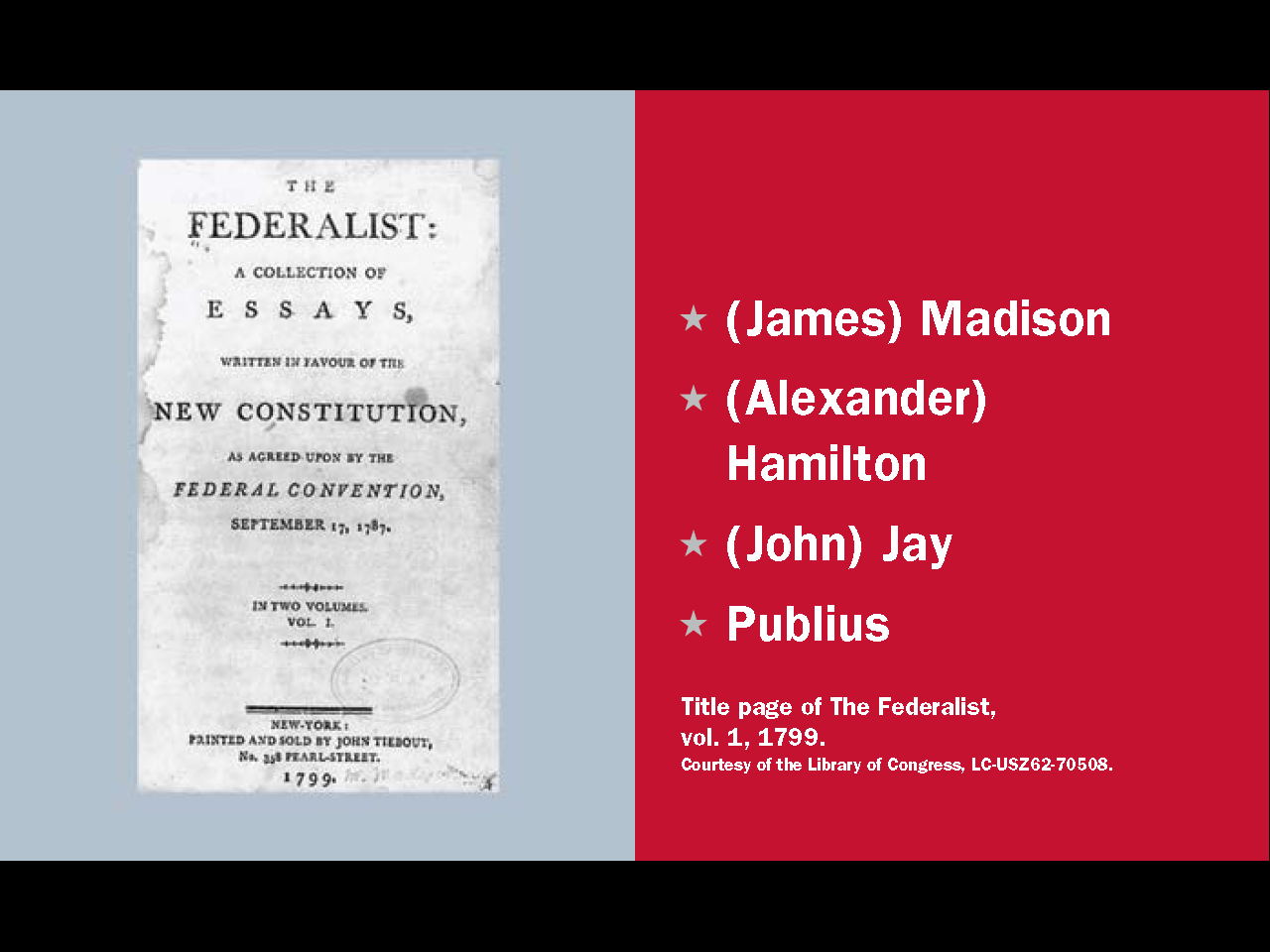 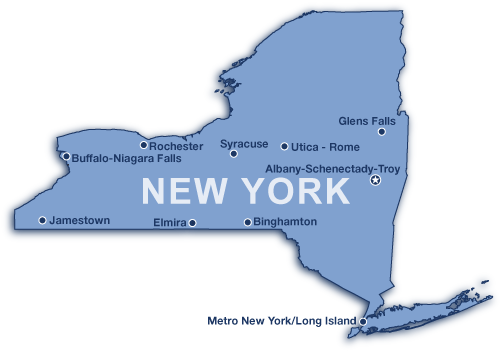 8
Question # 67
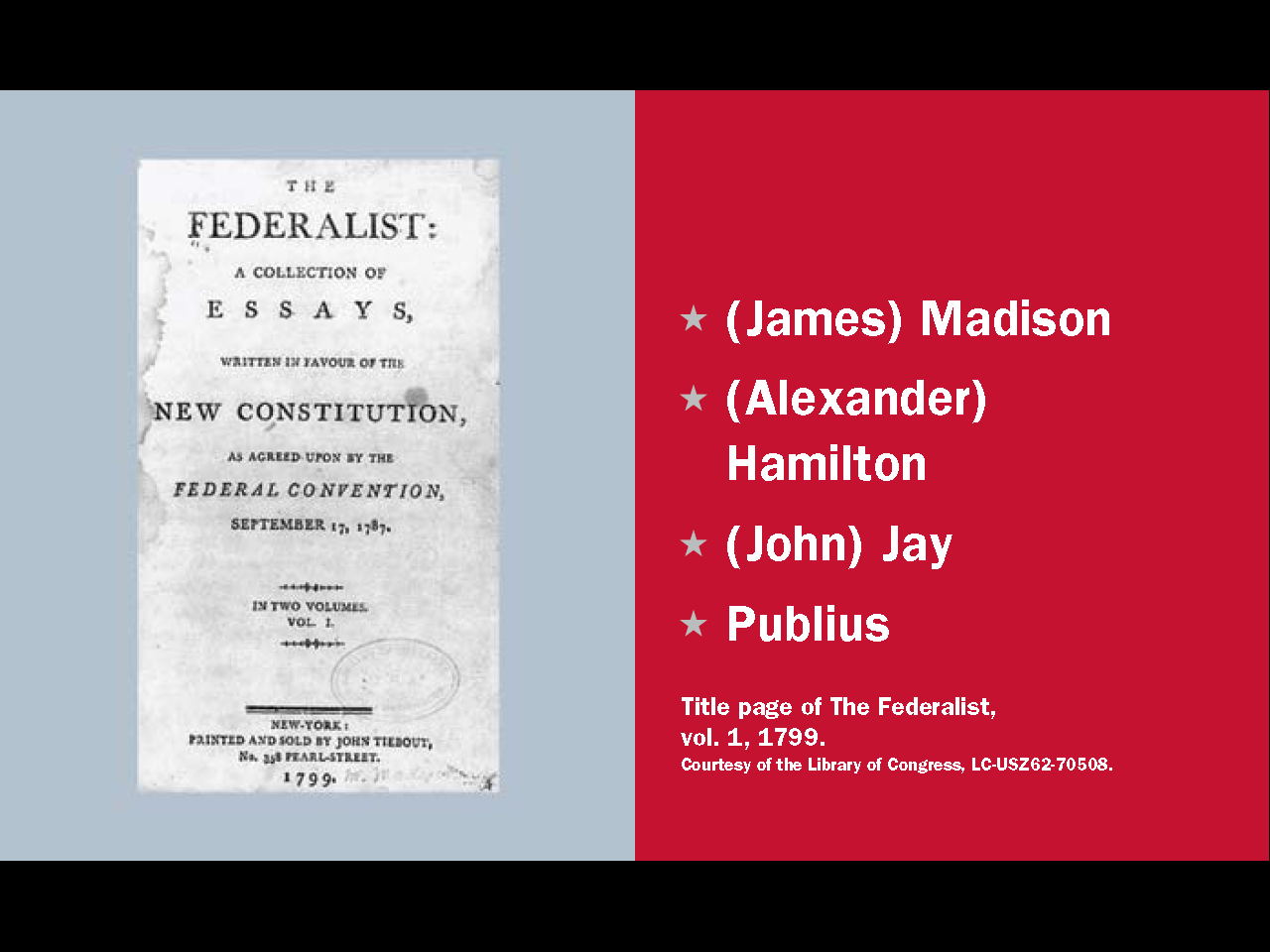 9
Question # 5
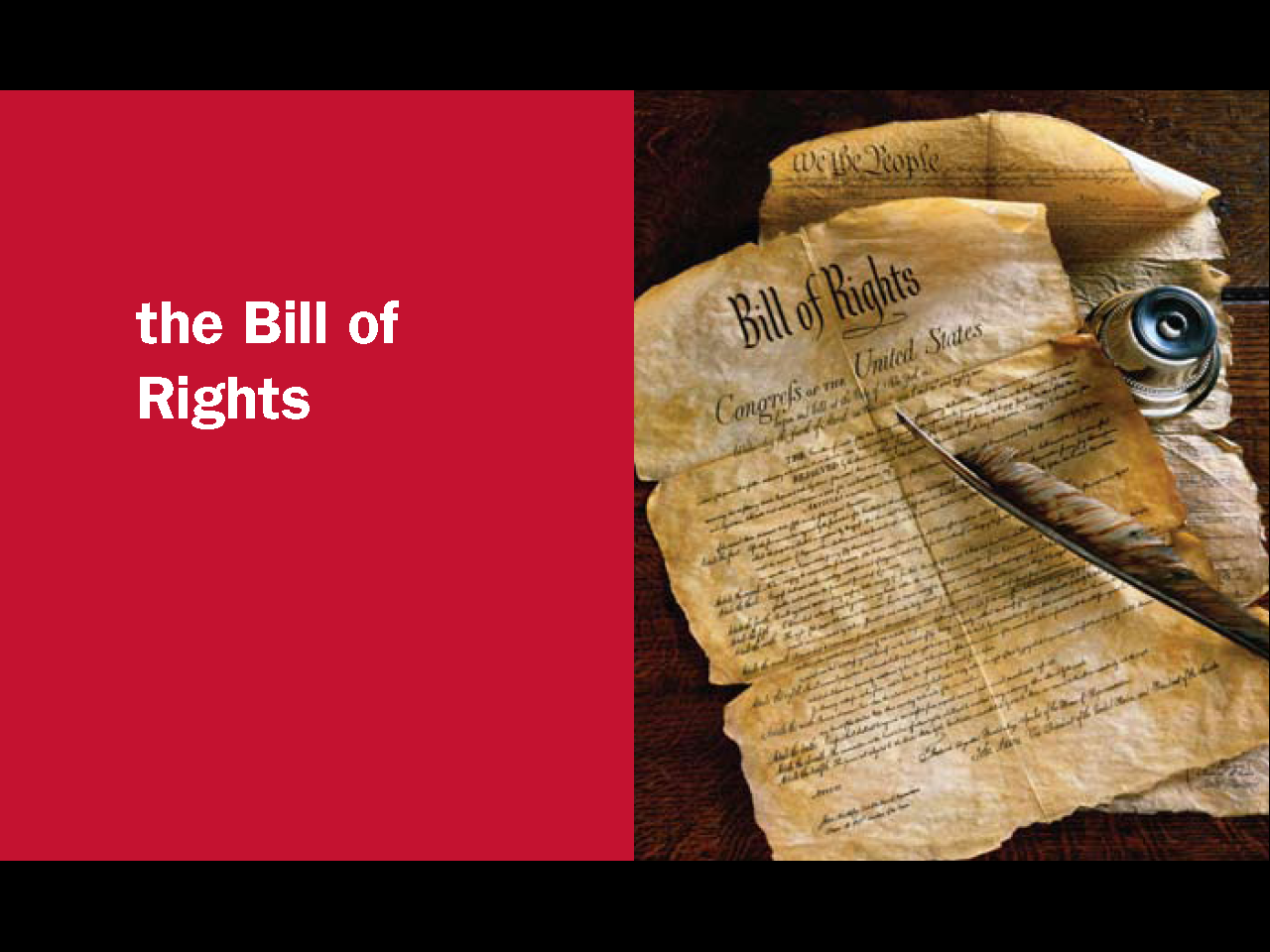 10
Question # 4
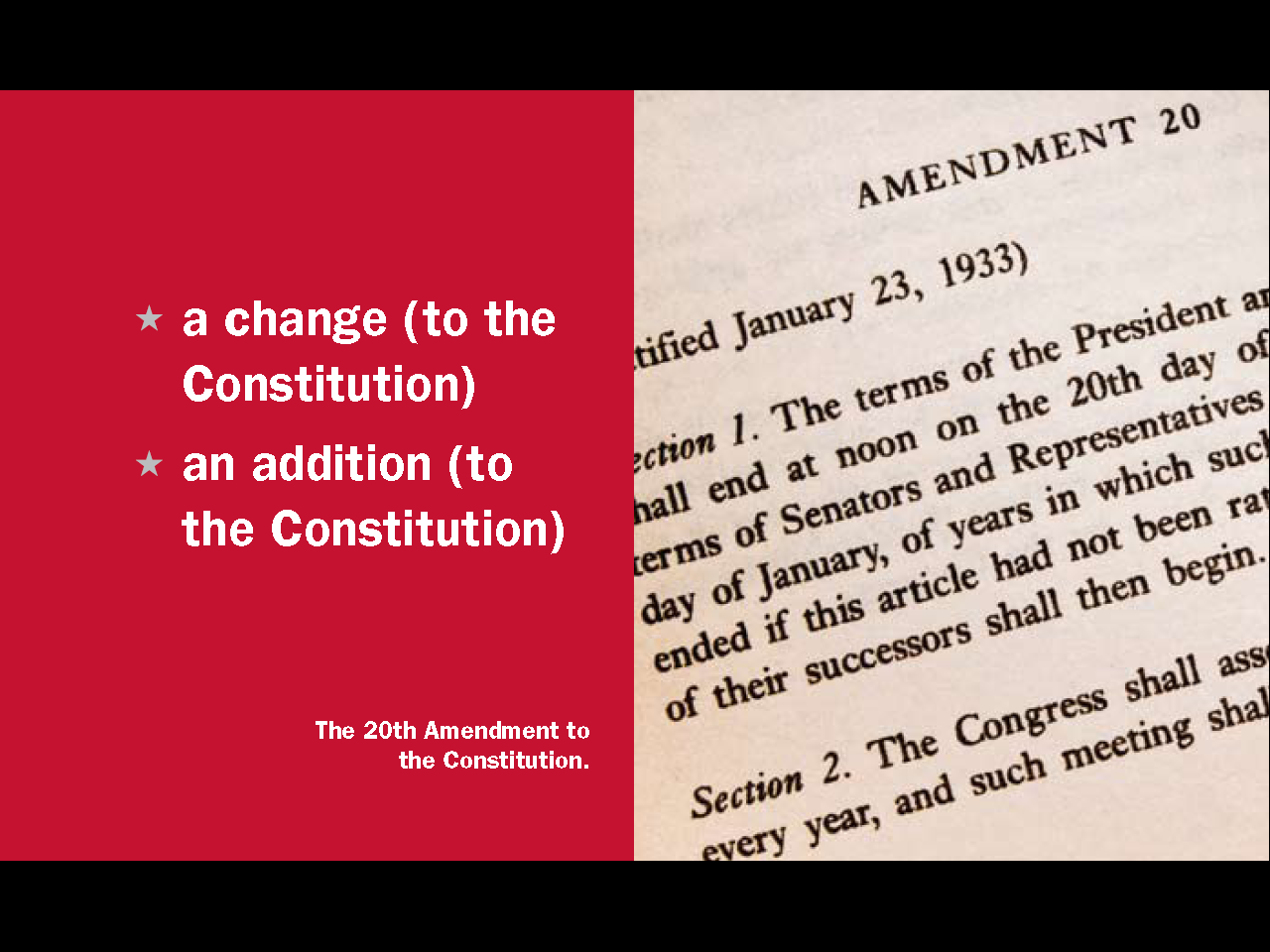 11
Question # 7
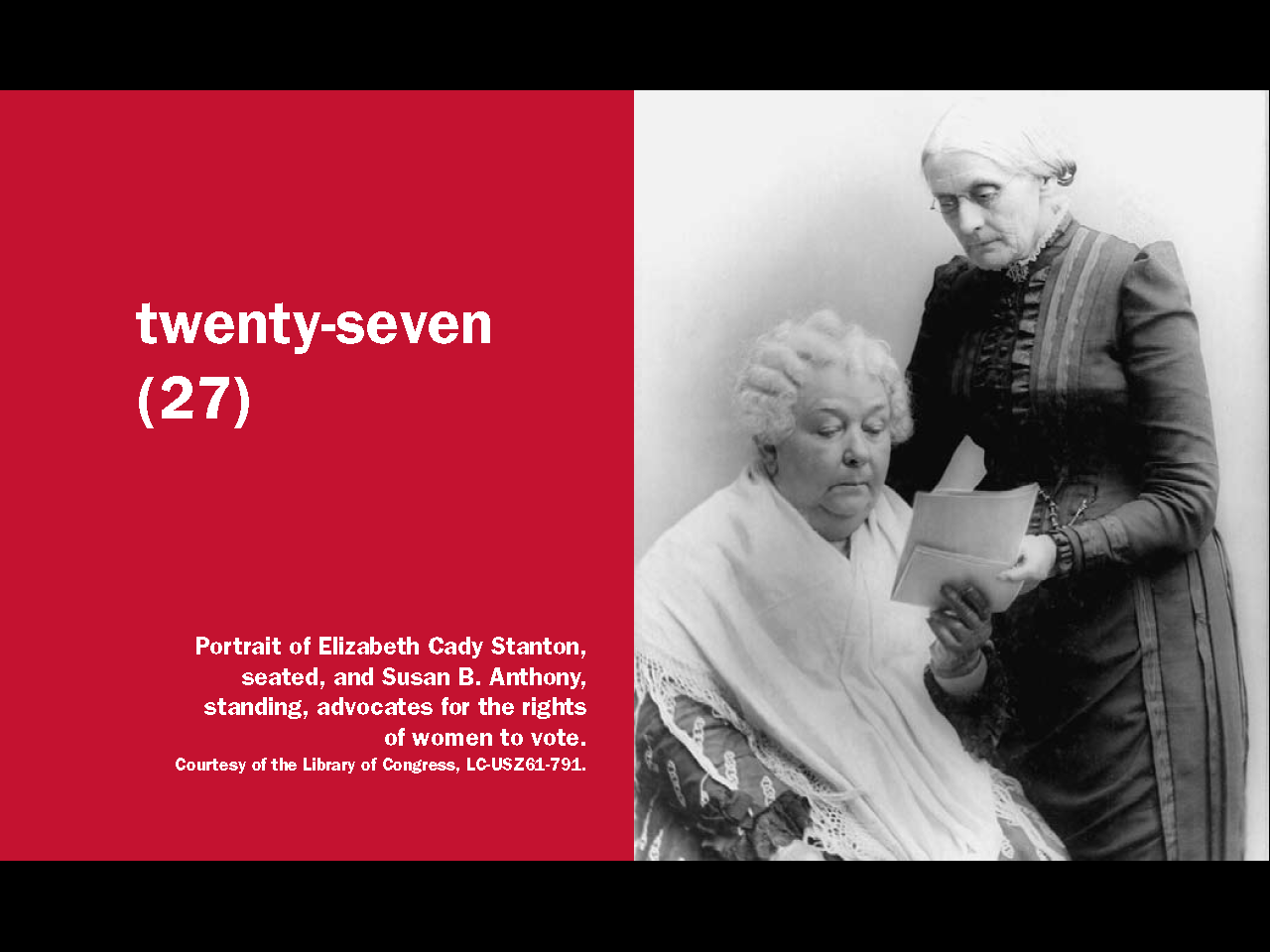 12
Question # 6
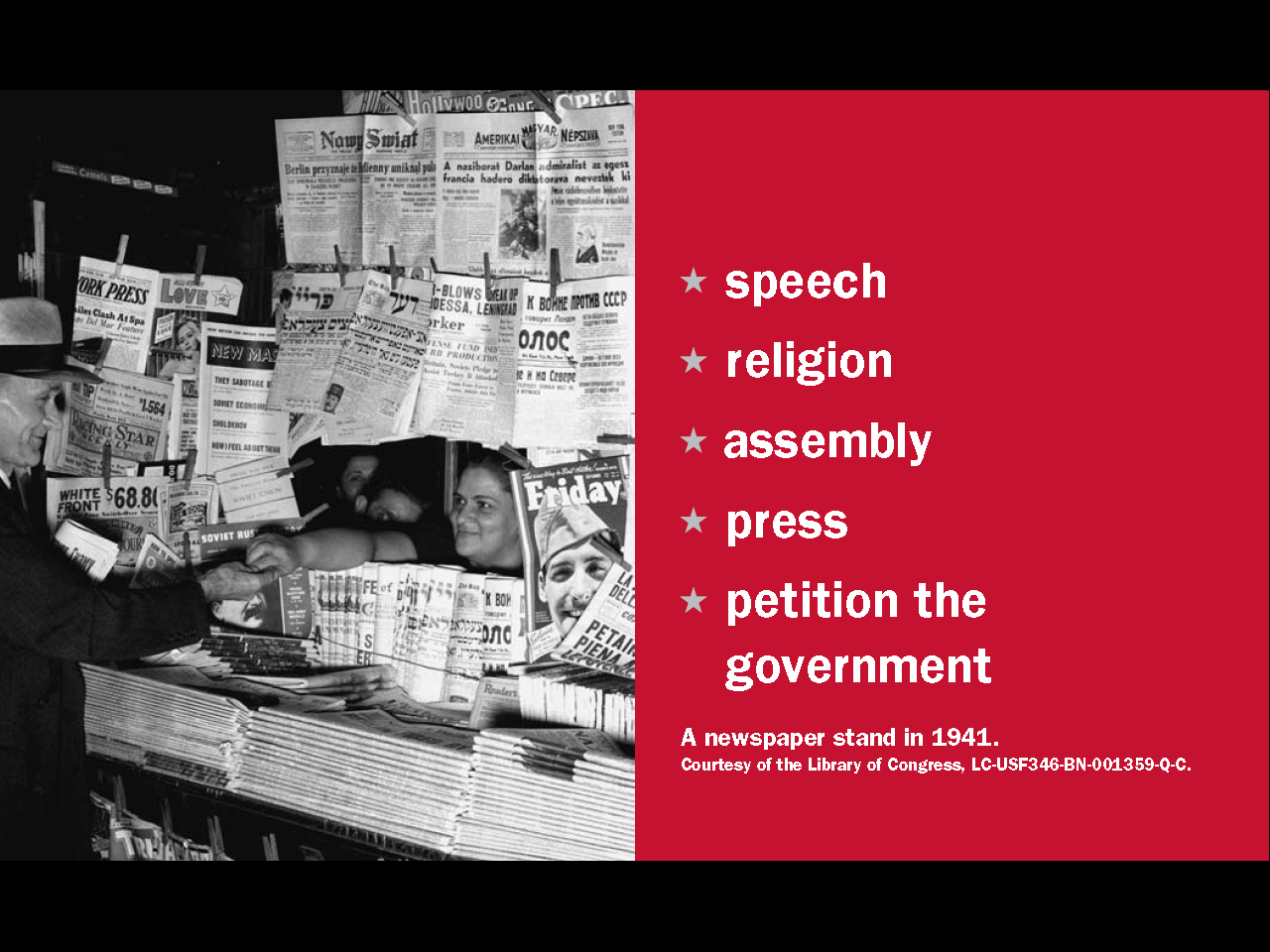 13
Question # 10
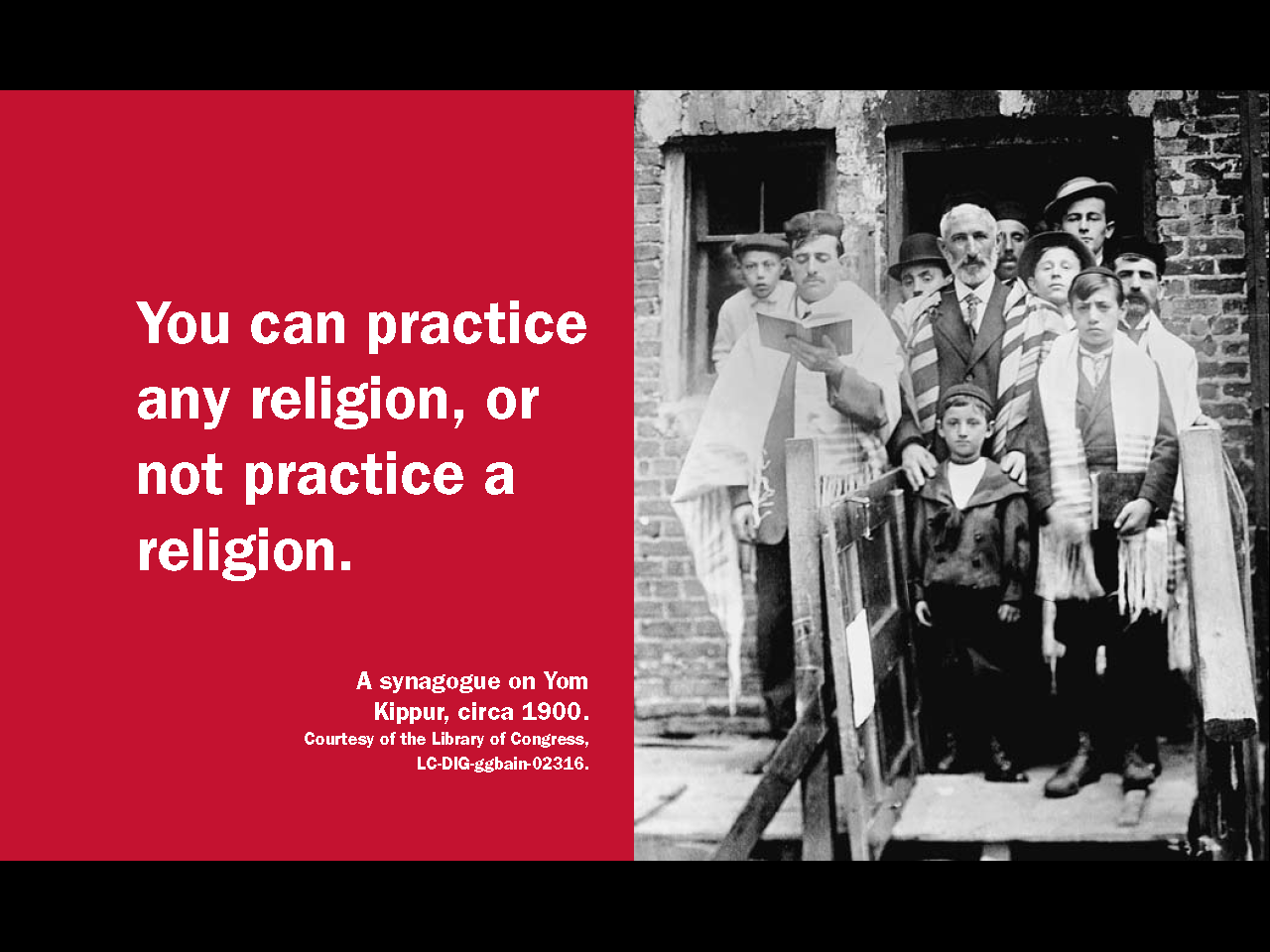 14